第2章Java基本语法1
JavaSE知识图解
基础程序设计
Java环境搭建
Java发展历程
Eclipse使用
数组
数据类型
运算符
流程控制
泛型
面向对象编程
枚举
装箱/拆箱
属性
接口
三大特性
设计
模式
类和对象
方法
Java新特性
可变参数
应用程序开发
Annotation
异常处理
多线程
JDBC
类库
IO
集合
反射
网络
连接Oracle
本章内容
2.1 关键字
2.2 标识符
2.3 变  量
基本数据类型
基本数据类型转换
2.4运算符
2.5 程序流程控制
2.6 数组
2.1  关键字
关键字的定义和特点
定义：被Java语言赋予了特殊含义，用做专门用途的字符串（单词）
特点：关键字中所有字母都为小写
保留字
Java保留字：现有Java版本尚未使用，但以后版本可能会作为关键字使用。自己命名标记符时要避免使用这些保留字 byValue、cast、future、 generic、 inner、 operator、 outer、 rest、 var 、 goto 、const
文本编辑器
Windows
Notepad++
UltraEdit
EditPlus
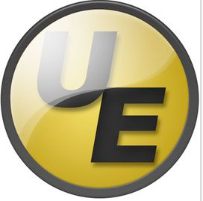 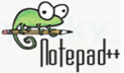 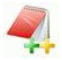 Mac
Sublime Text
BBEdit
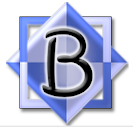 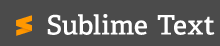 2.2  标识符
标识符：
Java 对各种变量、方法和类等要素命名时使用的字符序列称为标识符
凡是自己可以起名字的地方都叫标识符。
定义合法标识符规则：
由26个英文字母大小写，0-9 ，_或 $ 组成  
数字不可以开头。
不可以使用关键字和保留字，但能包含关键字和保留字。
Java中严格区分大小写，长度无限制。
标识符不能包含空格。
注意：在起名字时，为了提高阅读性，要尽量有意义，“见名知意”。
Java中的名称命名规范
Java中的名称命名规范：
包名：多单词组成时所有字母都小写：xxxyyyzzz
类名、接口名：多单词组成时，所有单词的首字母大写：XxxYyyZzz
变量名、方法名：多单词组成时，第一个单词首字母小写，第二个单词开始每个单词首字母大写：xxxYyyZzz
常量名：所有字母都大写。多单词时每个单词用下划线连接：XXX_YYY_ZZZ
2.3  变  量
int？
值12
float？
名字
变量的概念：
内存中的一个存储区域
该区域有自己的名称（变量名）和类型（数据类型）
Java中每个变量必须先声明，后使用
该区域的数据可以在同一类型范围内不断变化
使用变量注意：
变量的作用域：一对{ }之间有效	
初始化值
定义变量的格式：数据类型    变量名  =  初始化值
变量是通过使用变量名来访问这块区域的
boolean？
变量的分类-按数据类型
对于每一种数据都定义了明确的具体数据类型，在内存中分配了不同大小的内存空间。
整数类型(byte,short,int,long)
数值型
浮点类型(float,double)
基本
数据类型
字符型(char)
数据类型
布尔型(boolean)
类(class)
字符串在这里
引用
数据类型
接口(interface)
数组([ ])
补充：变量的分类-按声明的位置的不同
在方法体外，类体内声明的变量称为成员变量。
在方法体内部声明的变量称为局部变量。








●注意：二者在初始化值方面的异同:
         同：都有生命周期      异：局部变量除形参外，需显式初始化。
实例变量（不以static修饰）
成员变量
所有
变量
类变量（以static修饰）
形参（方法签名中定义的变量）
局部变量
方法局部变量（在方法内定义）
代码块局部变量（在代码块内定义）
整数类型：byte、short、int、long
Java各整数类型有固定的表数范围和字段长度，不受具体OS的影响，以保证java程序的可移植性。
java的整型常量默认为 int 型，声明long型常量须后加‘l’或‘L’
浮点类型：float、double
与整数类型类似，Java 浮点类型也有固定的表数范围和字段长度，不受具体OS的影响。
Java 的浮点型常量默认为double型，声明float型常量，须后加‘f’或‘F’。
浮点型常量有两种表示形式：
十进制数形式：如：5.12       512.0f        .512   (必须有小数点）
科学计数法形式:如：5.12e2      512E2     100E-2
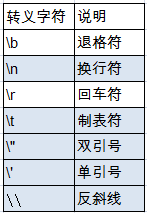 字符类型：char
char 型数据用来表示通常意义上“字符”(2字节)
字符型常量的三种表现形式：
字符常量是用单引号(‘ ’)括起来的单个字符，涵盖世界上所有书面语的字符。例如：char c1 = 'a';   char c2 = '中'; char c3 =  '9';
 Java中还允许使用转义字符‘\’来将其后的字符转变为特殊字符型常量。例如：char c3 = ‘\n’;  // '\n'表示换行符
直接使用 Unicode 值来表示字符型常量：‘\uXXXX’。其中，XXXX代表一个十六进制整数。如：\u000a 表示 \n。
char类型是可以进行运算的。因为它都对应有Unicode码。
布尔类型：boolean
boolean 类型适于逻辑运算，一般用于程序流程控制：
if条件控制语句；                  
while循环控制语句；
do-while循环控制语句；      
for循环控制语句；
boolean类型数据只允许取值true和false，无null。
不可以0或非 0 的整数替代false和true，这点和C语言不同。
字符串： String类
值null可以赋值给任何引用类型（类、接口、数组）的变量，用以表示这个引用类型变量中保存的地址为空。
String类属于引用类型，可用null赋值。
String类是一个典型的不可变类，String对象创建出来就
     不可能被改变。创建出的字符串将存放在数据区，保证
     每个字符串常量只有一个，不会产生多个副本。
      String s0 = “hello”;
      String s1 = “hello”;
      String s2 = “he” + “ll”+”o”;
      System.out.println(s0 ==s1);
      System.out.println(s0 ==s2);
输出：
true
true
String s3 = new String(“hello”);又如何理解呢？
集成开发环境（IDE）
eclipse
IDEA
NetBeans
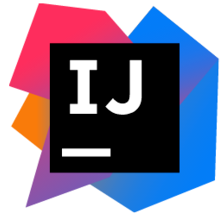 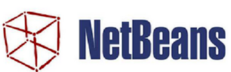 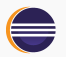 Eclipse安装（推荐）
官网下载，方法看以下网址
https://jingyan.baidu.com/article/b0b63dbf02e4d24a4830701a.html

网盘下载（推荐）
链接：https://pan.baidu.com/s/1qqiI22OgkW2aw1hTHIjFfQ 
提取码：zugz 

解压，使用
基本数据类型转换
自动类型转换：容量小的类型自动转换为容量大的数据类型。数据类型按容量大小排序为： 



有多种类型的数据混合运算时，系统首先自动将所有数据转换成容量最大的那种数据类型，然后再进行计算。      
byte,short,char之间不会相互转换，他们三者在计算时首先转换为int类型。
当把任何基本类型的值和字符串值进行连接运算时(+)，基本类型的值将自动转化为字符串类型。
char
long
int
float
double
short
byte
练习1
String str1 = 4;        //判断对错：错  需要加上双引号
String str2 = 3.5f + “”;             //判断str2对错：对
System.out.println(str2);        //输出：3.5
System.out .println(3+4+“Hello!”);      //输出：7Hello!
System.out.println(“Hello!”+3+4);      //输出：Hello!34
System.out.println(‘a’+1+“Hello!”);    //输出：98Hello!
System.out.println(“Hello!”+‘a’+1);            //输出：Hello!a1
强制类型转换
自动类型转换的逆过程，将容量大的数据类型转换为容量小的数据类型。使用时要加上强制转换符（()），但可能造成精度降低或溢出,格外要注意。
通常，字符串不能直接转换为基本类型，但通过基本类型对应的包装类则可以实现把字符串转换成基本类型。
如： String a = “43”; int i = Integer.parseInt(a);
boolean类型不可以转换为其它的数据类型。
练习2
判断是否能通过编译
1）short  s = 5;
      s = s-2;                       //判断：错
2） byte b = 3;
       b = b + 4;                  //判断：错
       b = (byte)(b+4);        //判断：对
3）char c = ‘a’;
      int  i = 5;
      double d = .314;
      double result = c+i+d;     //判断：对   102.314
4） byte b = 5;
       short s = 3;
       short t = s + b;          //判断：错
[Speaker Notes: b=3+4 ，3和4都是常量，所以java在编译时期会检查该常量的和是否超出byte类型的范围。如果没有可以赋值。
b=b1+b2不可以，是因为b1和b2是变量，因为变量的值会变化，不确定具体的值，所以默认使用int类型进行存储。]
2.4  运算符
运算符是一种特殊的符号，用以表示数据的运算、赋值和比较等。
算术运算符
赋值运算符
比较运算符（关系运算符）
逻辑运算符
位运算符
三元运算符
1.算术运算符
算术运算符的注意问题
如果对负数取模，可以把模数负号忽略不记，如：5%-2=1。 但被模数是负数则不可忽略。此外，取模运算的结果不一定总是整数。

对于除号“/”，它的整数除和小数除是有区别的：整数之间做除法时，只保留整数部分而舍弃小数部分。 
      例如：int x=3510;x=x/1000*1000;  x的结果是？

“+”除字符串相加功能外，还能把非字符串转换成字符串.例如：System.out.println("5+5="+5+5); //打印结果是？5+5=55

以下二者的区别：
System.out.println('*' + '\t' +'*');
System.out.println("*" + '\t' +'*');
练习1：算术运算符：自加、自减
public class TestSign{
        public static void main(String[] args){
                int i1 = 10,i2 = 20;
                int i = i1++;
                System.out.print(“i=”+i);  //i=10
                System.out.println(“i1=”+i1);//i1=11
                i = ++i1;
                System.out.print(“i=”+i);//i=12
                System.out.println(“i1=”+i1);//i1=10 11 12 13
                i = i2--;
                System.out.print(“i=”+i);//i=20
                System.out.println(“i2=”+i2);//i2=19
                i = --i2;
                System.out.print(“i=”+i);//i=18
                System.out.println(“i2=”+i2);//i2=18 
         }
}
2.赋值运算符
符号：= 
当“=”两侧数据类型不一致时，可以使用自动类型转换或使用强制类型转换原则进行处理。
支持连续赋值。

扩展赋值运算符： +=, -=, *=, /=, %=

思考1： short s = 3; 
                        s=s+2;  ①
                        s+=2;    ②
                     ①和②有什么区别？
2.赋值运算符
思考2：
boolean b1 = false;
        //区分好==和=的区别。
        if(b1=true)
	System.out.println("结果为真");
        else
	System.out.println("结果为假");
思考3：
int i = 1;
i *= 0.1;
System.out.println(i);//
i++;
System.out.println(i);//
3.比较运算符
比较运算符的结果都是boolean型，也就是要么是true，要么是false。
比较运算符“==”不能误写成“=” 。
4.逻辑运算符
&—逻辑与         | —逻辑或         ！—逻辑非
&& —短路与      || —短路或        ^ —逻辑异或
4.逻辑运算符
逻辑运算符用于连接布尔型表达式，在Java中不可以写成3<x<6，应该写成x>3 & x<6 。
“&”和“&&”的区别：
单&时，左边无论真假，右边都进行运算；
双&时，如果左边为真，右边参与运算，如果左边为假，那么右边不参与运算。
“|”和“||”的区别同理，||表示：当左边为真，右边不参与运算。
在不需要逻辑运算两边都参与运算的时候，尽量使用&&和||
异或( ^ )与或( | )的不同之处是：当左右都为true时，结果为false。
      理解：异或，追求的是“异”!
练习2：请写出每题的输出结果
int x = 1,y = 1;

if(x++==2 && ++y==2){
	x =7;
}
System.out.println("x="+x+",y="+y);//2 1
int x = 1;
int y=1;

if(x++==2 & ++y==2){
	x =7;
}
System.out.println("x="+x+",y="+y);//2 2
int x = 1,y = 1;

if(x++==1 | ++y==1){
	x =7;
}
System.out.println("x="+x+",y="+y);//7 2
int x = 1,y = 1;

if(x++==1 || ++y==1){
	x =7;
}
System.out.println("x="+x+",y="+y);//7 1
5.位运算符
注意：无<<<
位运算是直接对二进制进行运算
31
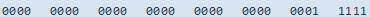 31<<3
000
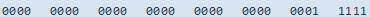 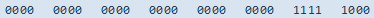 248=31*2*2*2
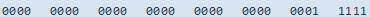 0000 0000 0000 0000 0000 0000 0000
31<<28
31
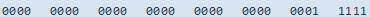 00
31>>2=7
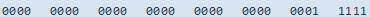 00
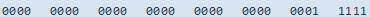 31>>>2
-31
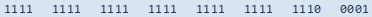 11
-31>>2=-8
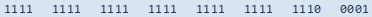 -31>>>2
00
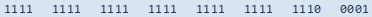 12
&
5
4
12
|
5
13
12
^
5
9
12
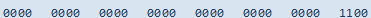 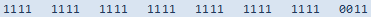 ~12=-13
5.位运算符
6.三元运算符
格式:
(条件表达式)? 表达式1：表达式2；

                      为true，运算后的结果是表达式1；
            为false，运算后的结果是表达式2；
练习： 获取两个数中的较大数
             获取三个数中的较大数
高
运算符的优先级
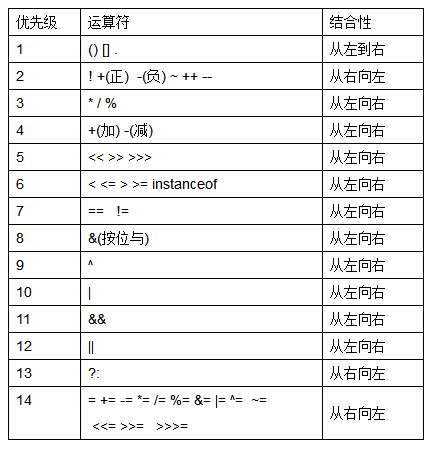 ●运算符有不同的优先级，所谓优先级就是表达式运算中的运算顺序。如右表，上一行运算符总优先于下一行。  

● 只有单目运算符、三元运算符、赋值运算符是从右向左运算的。
低
[Speaker Notes: 表达式：就是具有一定语法规则的语句。]
2.5  程序流程控制
顺序结构
程序从上到下逐行地执行，中间没有任何判断和跳转。

分支结构
根据条件，选择性地执行某段代码。
有if…else和switch两种分支语句。

循环结构
根据循环条件，重复性的执行某段代码。
有while、do…while、for三种循环语句。
注：JDK1.5之后提供了foreach循环，方便的遍历集合、数组元素。
2.5  程序流程控制
顺序结构
Java中定义成员变量时采用合法的前向引用。如：
public class Test{
        int num1 = 12;
        int num2 = num1 + 2;
}
错误形式：
public class Test{
       int num2 = num1 + 2；
       int num1 = 12;
}
分支语句1： if-else语句
if语句三种格式：

1.  if(true){
	执行代码块；
     }

2.  if(条件表达式){
	执行代码块；
      }
     else{
	执行代码块；
      }
3.  if(条件表达式){
	执行代码块；
      }
      else if (条件表达式){
	执行代码块；
      }
       ……
       else{
	执行代码块；
       }
if-else语句应用举例
public class TestAge{
public static void main(String args[]){
	int age = 75;	
if (age< 0) {
	System.out.println("不可能！");
} else if (age>250) {
	System.out.println("是个妖怪！");
} else {
	System.out.println(“人家芳龄 " + age +" ,马马乎乎啦！");
}
	
}
}
if语句例题1
判断小明的期末成绩。
当成绩为100分时，奖励一辆BMW；
当成绩为（80，99]时，奖励一个台iphone5s；
当成绩为[60,80]时，奖励一本参考书；
其它时，什么奖励也没有。
if语句练习1
1)对下列代码，若有输出，指出输出结果。
int x = 4;
int y = 1;
if (x > 2) {
       if (y > 2) {
                System.out.println(x + y);
                System.out.println("atguigu");
        }
} else{
       System.out.println("x is " + x);
}
分支结构2：switch语句
switch(变量){
	case 常量1:
		语句1;
		break;
	case 常量2:
		语句2;
		break;
	… …
	case 常量N:
		语句N;
		break;
	default:
		语句;
		break;
	 }
switch语句应用举例
public class Test{
	       public static void main(String args[]){
			int i = 1;
			switch (i) {
		       	case 0:
				System.out.println("zero");
				break;
		       	case 1:
				System.out.println("one");
				break;
		        	default:
				System.out.println("default");
				break;
		 	}
	        }
	}
switch语句应用举例
public class Test{
	       public static void main(String args[]){
			String season = “summer”;
			switch (season) {
		       	case “spring”:
				System.out.println(“春暖花开");
				break;
		       	case “summer”:
				System.out.println(“夏日炎炎");
				break;
			case “autumn”:
				System.out.println(“秋高气爽");
				break;
			case “winter”:
				System.out.println(“冬雪皑皑");
				break;

		        	default:
				System.out.println(“季节输入有误");
				break;
		 	}}}
switch语句有关规则
switch(表达式)中表达式的返回值必须是下述几种类型之一：byte，short，char，int，枚举，String；
case子句中的值必须是常量，且所有case子句中的值应是不同的；
default子句是可任选的，当没有匹配的case时，执行default
break语句用来在执行完一个case分支后使程序跳出switch语句块；如果没有break，程序会顺序执行到switch结尾
例  题
1.使用 switch 把小写类型的 char型转为大写。只转换 a, b, c, d, e. 其它的输出 “other”。

2.对学生成绩大于60分的，输出“合格”。低于60分的，输出“不合格”。

3.根据用于指定月份，打印该月份所属的季节。3,4,5 春季 6,7,8 夏季  9,10,11 秋季 12, 1, 2 冬季
switch语句练习1
使用switch语句改写下列if语句：
 	 int a = 3;
 	 int x = 100;
 	 if(a==1)
		x+=5;
 	 else if(a==2)
		x+=10;
 	 else if(a==3)
		x+=16;
 	 else		
		x+=34;
switch和if语句的对比
if和switch语句很像，具体什么场景下，应用哪个语句呢？

如果判断的具体数值不多，而且符合byte、 short 、int、 char这四种类型。虽然两个语句都可以使用，建议使用swtich语句。因为效率稍高。

其他情况：对区间判断，对结果为boolean类型判断，使用if，if的使用范围更广。
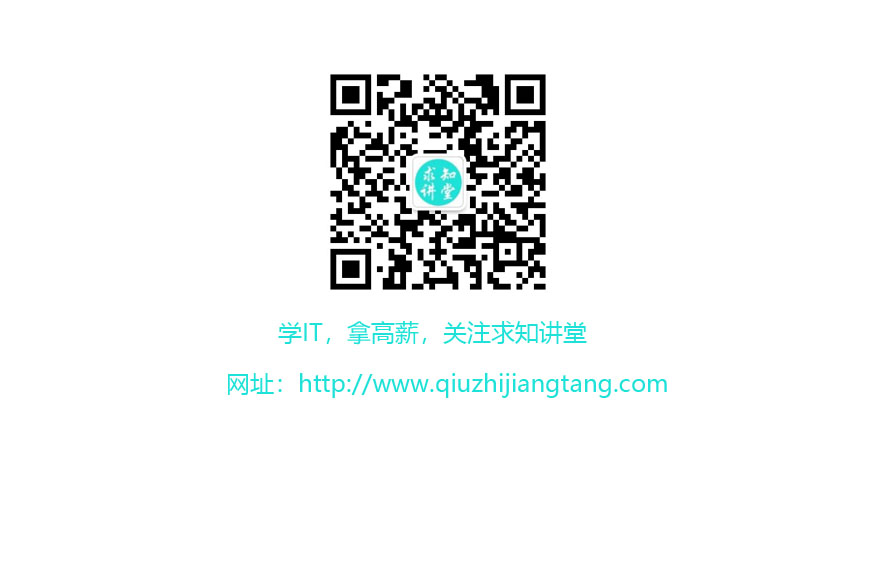